Breast & Lymph NodesHistory & Examination
Dr. Mahmoud Al-AwayshehIntroductory Course 2021
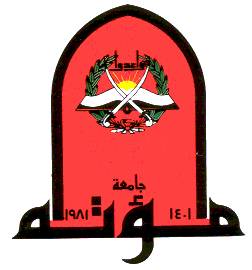 Greetings
I request the following in my lectures:
 1. All microphones are muted. 2. No exit-reentry during lectures.  3. You can interrupt me for questions by clicking on “Raise Hand”.
History:
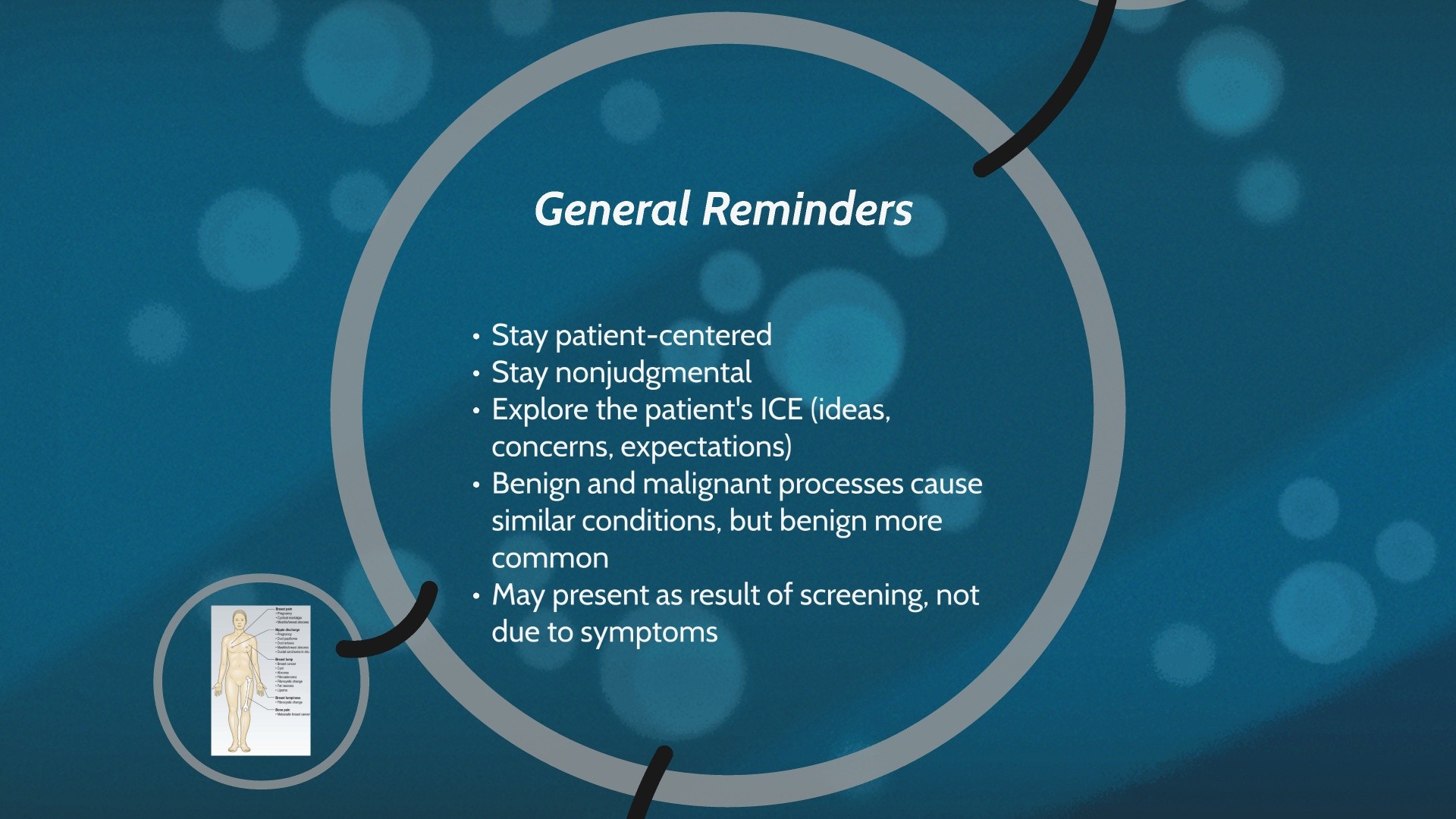 Ask about:
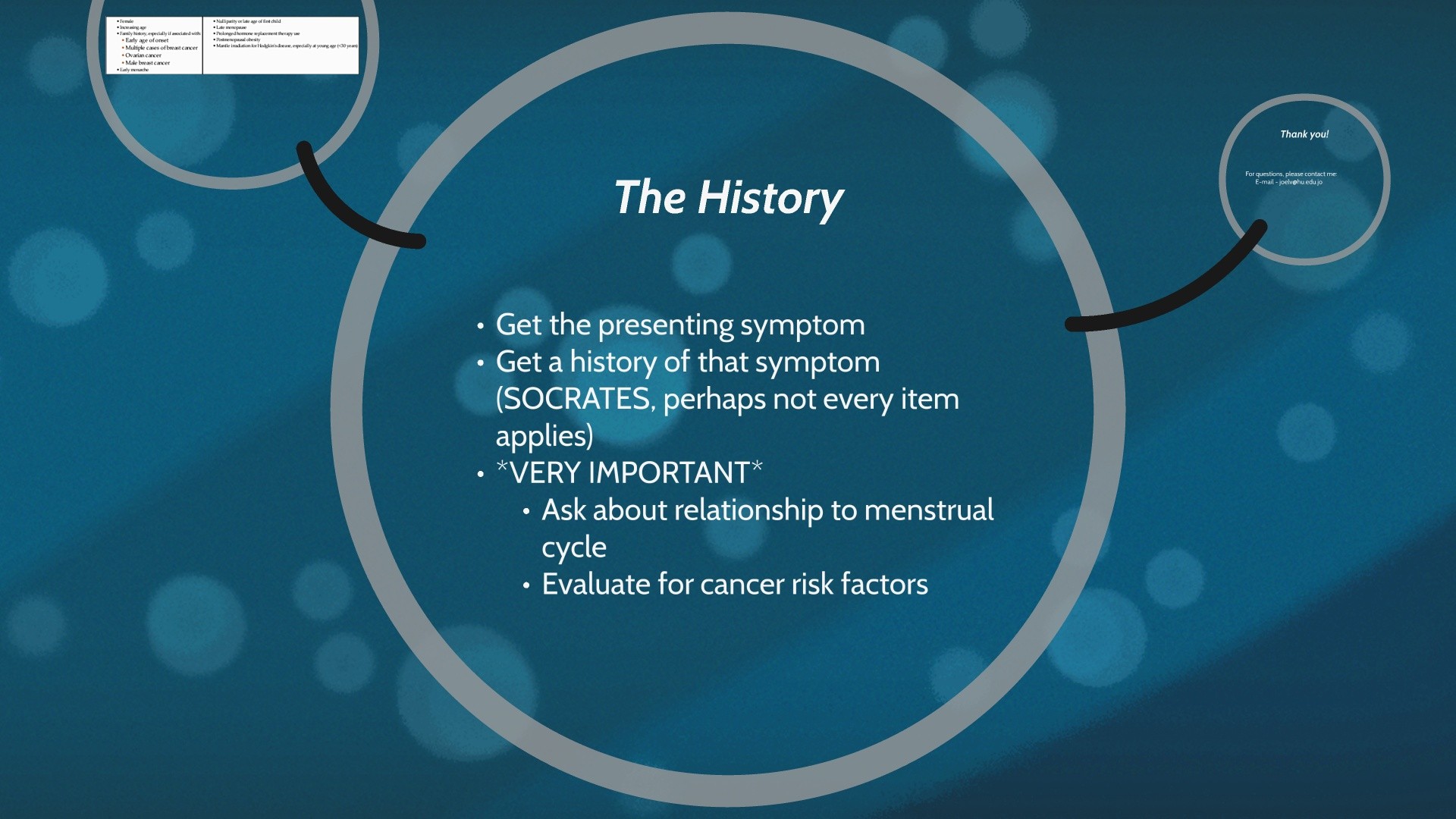 Ask about:
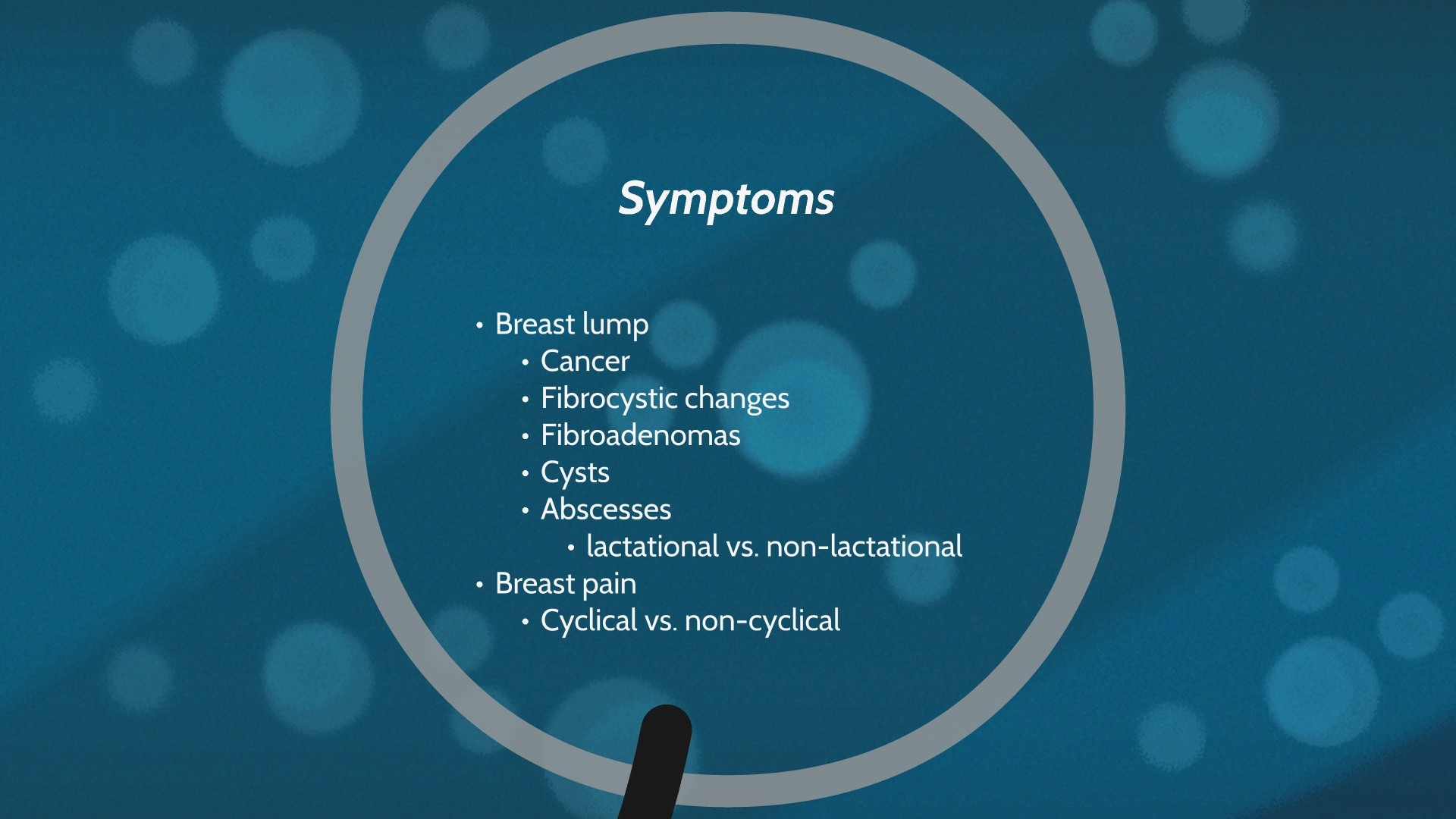 Ask about:
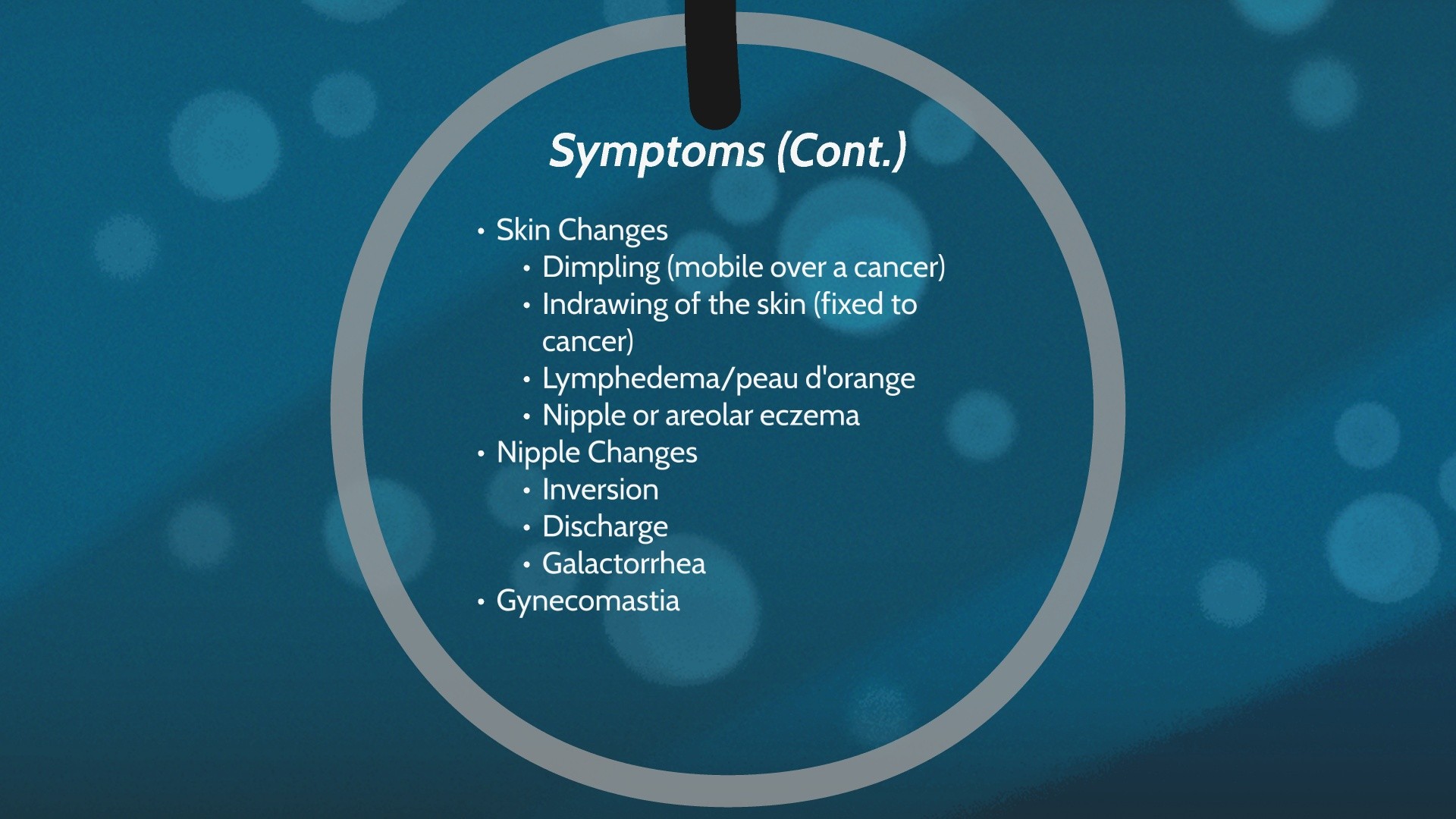 Breast Examination
INSPECTION - of breast and nipples

EXAMINATION (palpation) - of breast, nipples & local lymph nodes

GENERAL EXAMINATION - for disseminated disease
Abdomen (hepatomegaly, ascites etc) ›
Spine (pain, fracture, restriction of movement)
Lung (breathlessness, effusion)
CNS (headache, ataxia, paresis, paraesthesia)
Previous lump?

Pain?

Nipple discharge?

If female - Change in size related to menstrual cycle?

If female - Last period?

If female - Drugs? (e.g HRT, OCP)

If female - Pregnancies? (details?)

Family History?
The breast should be inspected with the patient seated in the following positions:
Hands pressing on the top of the head

Arms raised in the air

Arms at the side

Hands pressing on the hips:

“Can you press your hands on top of your head, raise your arms in the air and  hold them up then slowly bring them down.
Now can press your hands as hard as you can on your hips”
Size and shape

Contour

Coloration

Venous pattern

Skin dimpling

Peau d’orange – due to lymphatic obstruction

Tethering – due to any underlying mass (ie a sebaceous cyst which is attached to the skin at the punctum)

Nipple inversion or excoriation (Paget’s disease of the nipple)

Scars - lumpectomies – small scars from lipoma, sebaceous cyst or benign lesion of the breast. Wide local excision
scars – Bigger scar than lumpectomy. Mastectomies – Diagonal scar.

Signs of inflammation - Mastitis
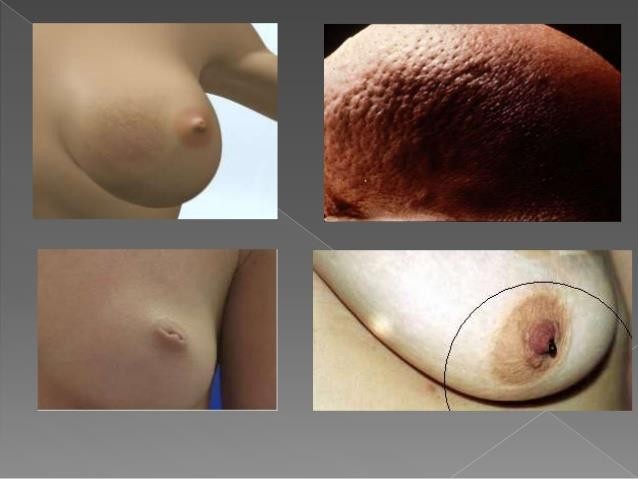 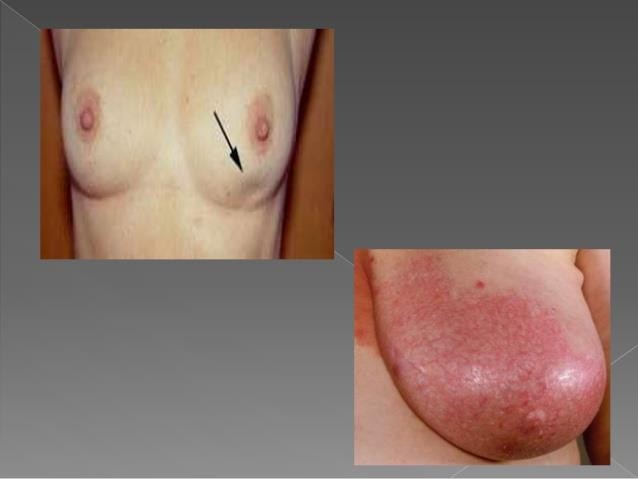 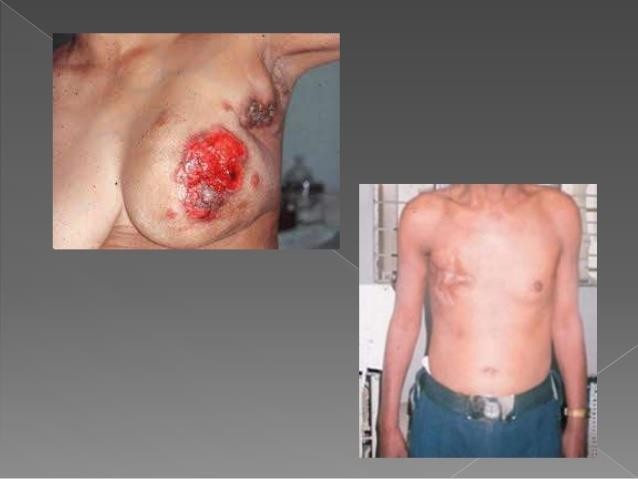 Technique
SIT THE PATIENT AT 45º

Ask the patient to place their hands behind the head (examine both breasts but  start with the ‘normal one’)

Retract the breast with the left hand and palpate with the right.

Feel with the palmar surface of the fingers i.e. with the hand flat
Ask the patient to point to the lump then palpate away from the lump

Circumferentially in quadrants

Medially across the pectoralis major

Axillary tail and into the axilla

In the infra-mammary fold (just under breast)

Identify any masses noting location, size, consistency, tenderness, skin dimpling  and mobility

Use the face of a clock to describe location, ie 1o’clock or upper/lower  outer/inner quadran
Lumps
FIBRO-ADENOMA – A well defined, discrete and very mobile lump with a smooth  or lobulated surface and a firm consistency.

CYST – a well-circumscribed, often mobile lump with a consistency dependent on  the tension of the contained fluid

BREAST CA – a hard, craggy, irregularly shaped lump; it may be attached to the  skin or deep structures › (50% ‘upper outer quadrant’, 15% ‘upper inner  quadrant’, 11% ‘lower outer quadrant’, 6% ‘lower inner quadrant’, 18% nipple)
Nipple examination
Ask the patient “Can you express any discharge from the nipple?” If yes – then  ask them to demonstrate this.
If discharge is present – test for blood, cytology and take a swab for culture and  sensitivity
Check for discharge by pressing the areola in different areas to enable the duct  from which it emanates to be identified (hence the segment involved)
If the nipple is retracted, press gently on each side to see if it will evert.
Nipple inversion can be a sign of malignancy or a benign condition (eg plasma cell  mastitis, duct ectasia)
Palpate the breast deep to the nipple noting if a lump can be felt
Lymph nodes examination
Examine the axilla, supra-clavicular and infra- clavicular fossa and cervical region  for adenopathy noting node size and mobility

Palpate the left axilla with the right hand and the right axilla with the left hand

Support the weight of the patients arm so the axillary muscles are relaxed.

Hold the fingers of the examining hand in a curve and press high into the apex of  the axilla against the chest wall. (Ask patient to rest their right arm on your right  forearm
Walls
APICAL › (ARCH OF THE ARMPIT)

LATERAL WALL › (UNDER THE ARM – BODY OF THE HUMERUS)

POSTERIOR WALL › (SUBSCAPULAR/LATISIMUS DORSI)

MEDIAL WALL › (SERRATUS ANTERIOR)

ANTERIOR WALL › (PECTORALIS MAJOR)
Assessment
Full history

Refer to one stop breast clinic for a triple assessment

**The triple assessment includes a full history and examination, mammography or  radiographic imaging (US) and fine needle aspiration under USS guidance.”

**USS <35, Mammogram >35

**Core biopsy

**CT scan for metastasis (TNM staging)
Benign :
Fibroadenoma < 30 y.o.
Fibrocystic change > 30 y.o. (response to cyclical hormone changes; +/- mastodynia; decrease caffeine, NSAIDs, vit E, Danazol)  3.Intraductal papilloma (bloody D/C)

Mastitis/ Abscess (lactating women, S. aureus, FNAB +/- incision and drainage à r/o inflammatory cancer)

Mondor’s disease – thrombophlebitis of breast veins

Galactocele

Lipoma

Cystosarcoma phyllodes – mesenchymal tumor of lobular tissue

Fat necrosis

Capsular contracture (implants) ›
Malignant

DCIS (histologically most aggressive is Comedo), carcinoma develops in  same breast– Invasive ductal carcinoma

LCIS, risk of developing cancer in either breast

Paget’s – infiltrating ductal carcinoma with nipple involvement

Inflammatory carcinoma – rapid growth, pain, red, warm, edema,  metastasizes early, invades the subdermal lymphatics, need a skin biopsy  b/c subdermal, rarely curable (chemoTx)
Malignancy Risk Factors
**Major, moderate or minor
Major: BRACA 1 & BRACA 2 gene, Immediate family history, Breast Ca in the  other breast

Moderate: Long exposure to oestrogen - Early menarche, late menopause, use  of HRT, use of pill, nulliparity

Minor: Slender (higher risk) smoking, drinking ie unhealthy lifestyle
Any Questions?
Resources
Macleod’s Clinical Examination
THANK YOU